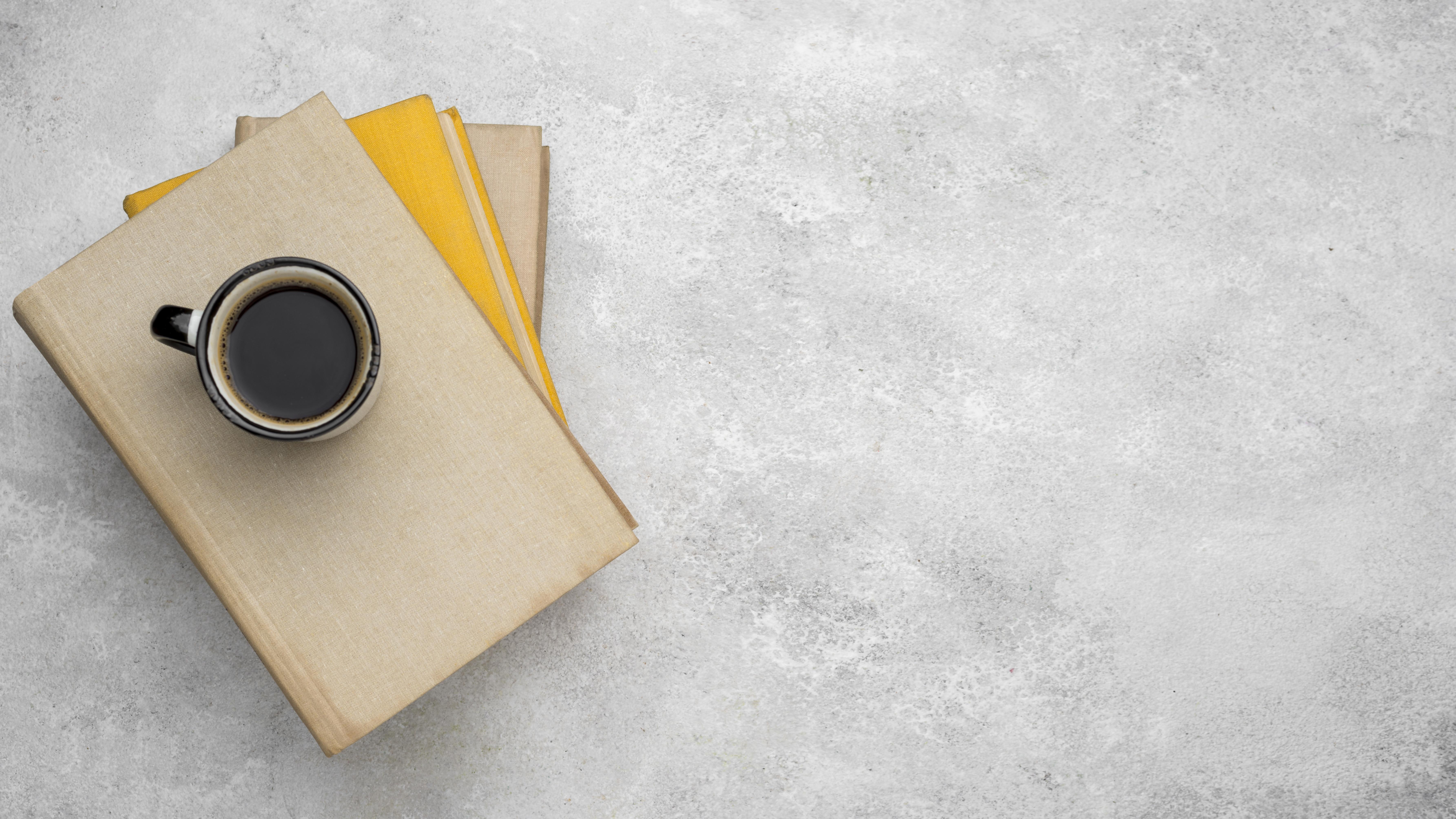 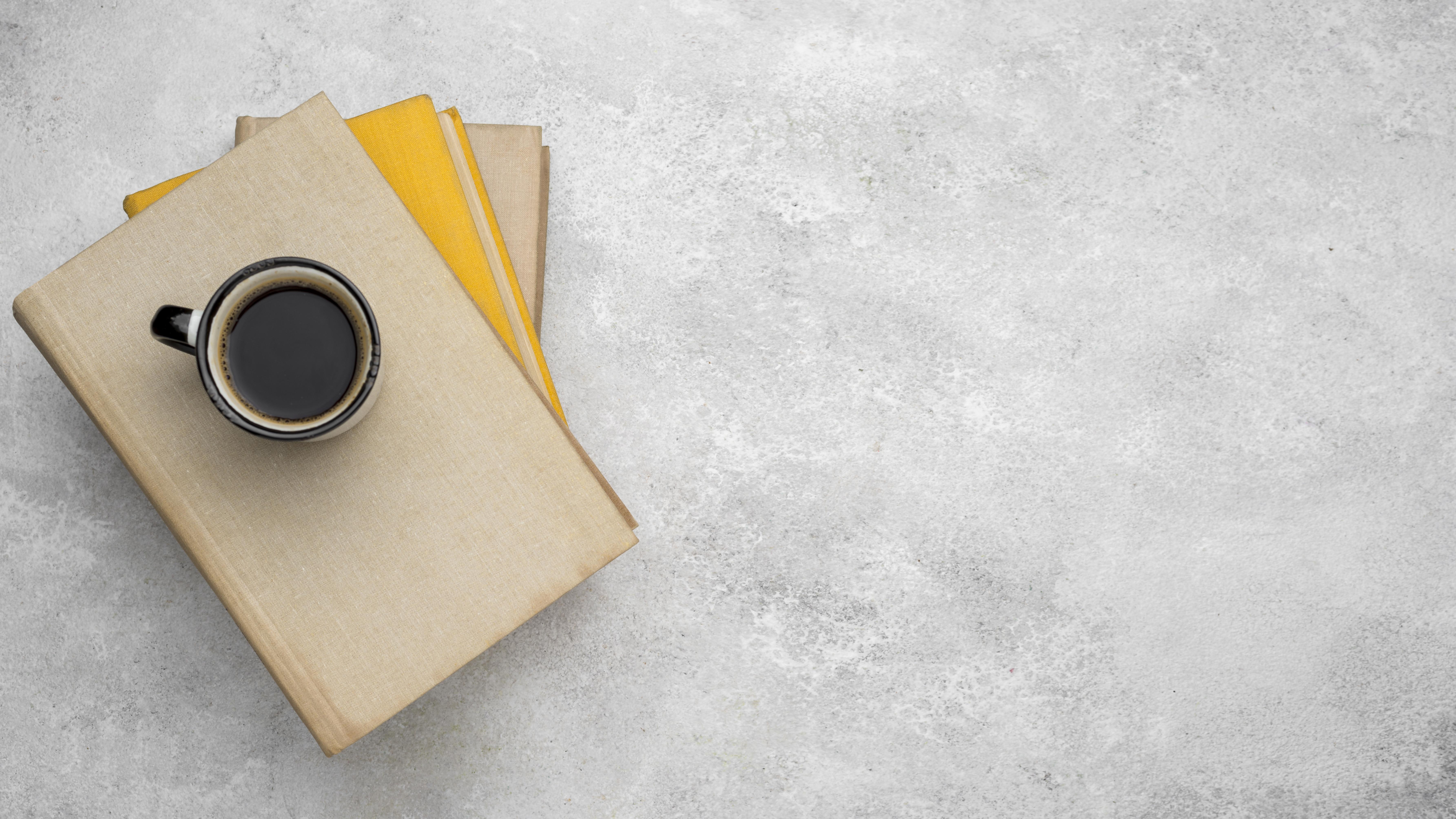 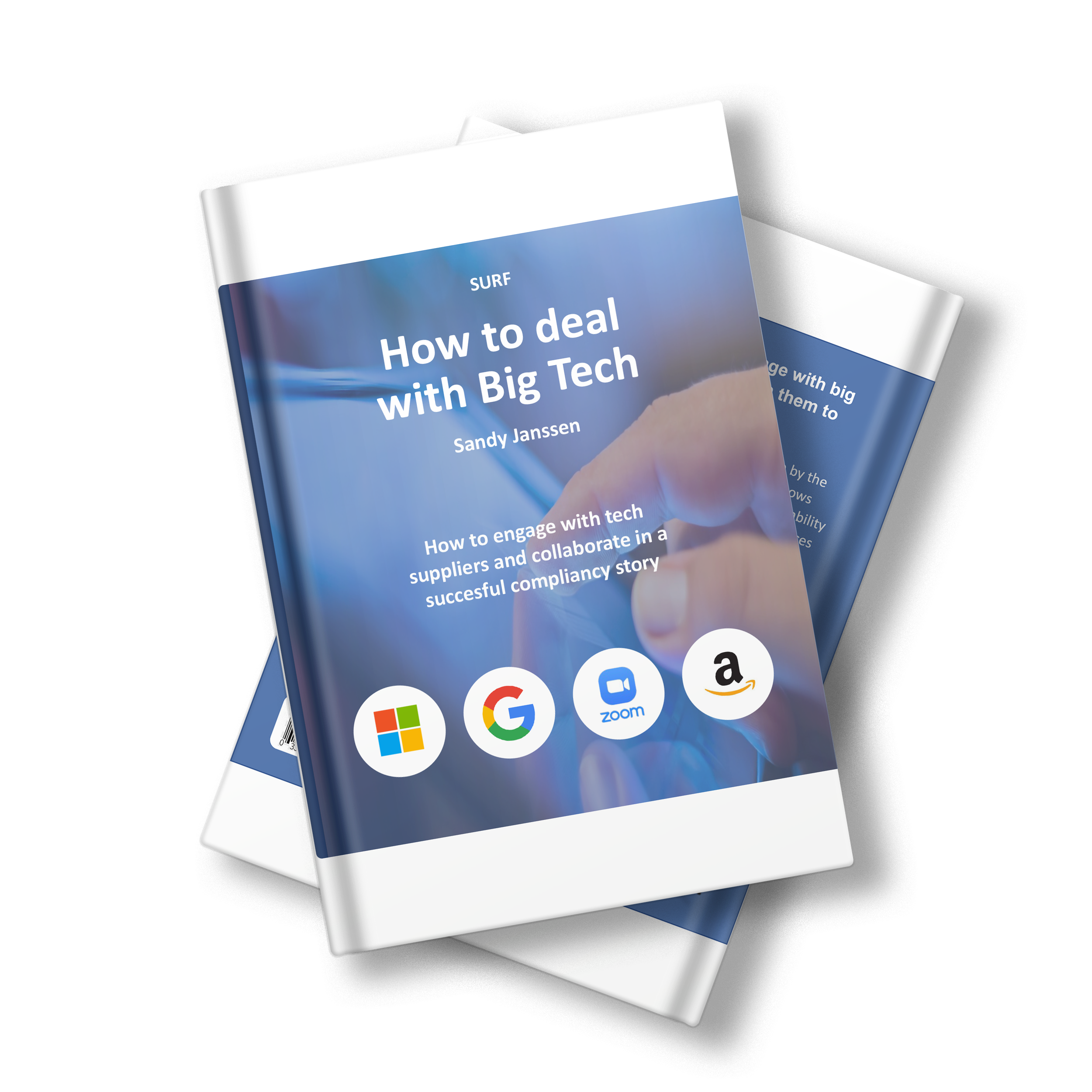 SURF
How to deal 
with Big Tech
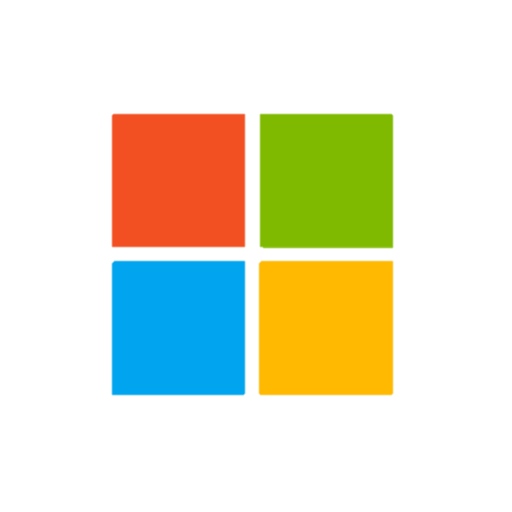 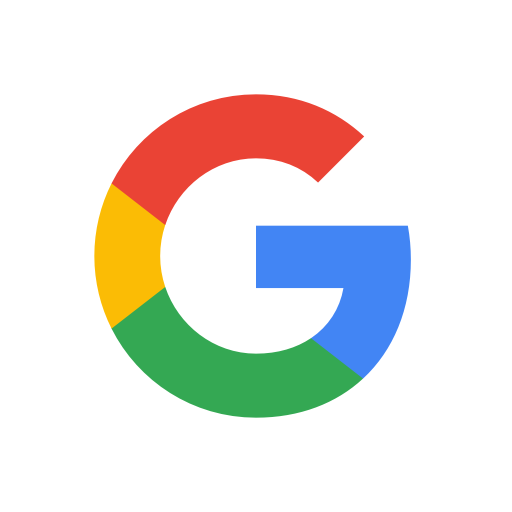 Sandy Janssen
How to engage with tech suppliers and collaborate in a succesful compliancy story
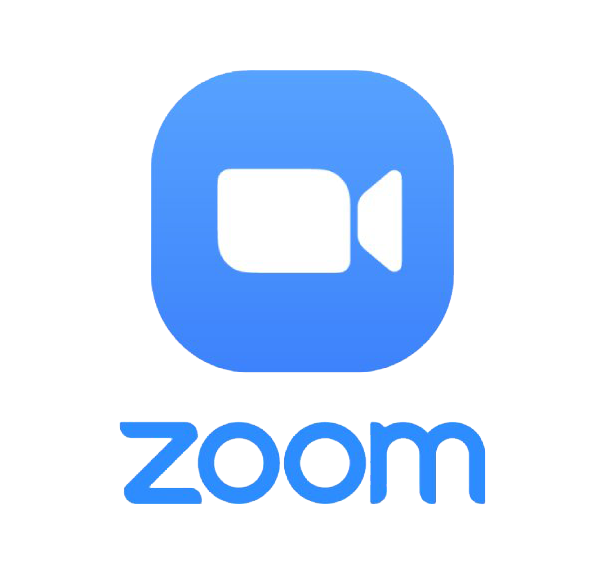 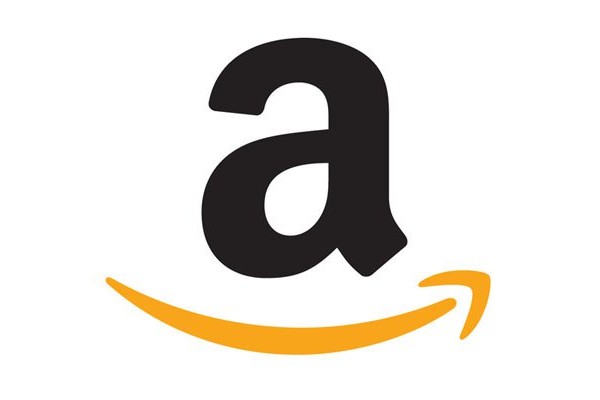 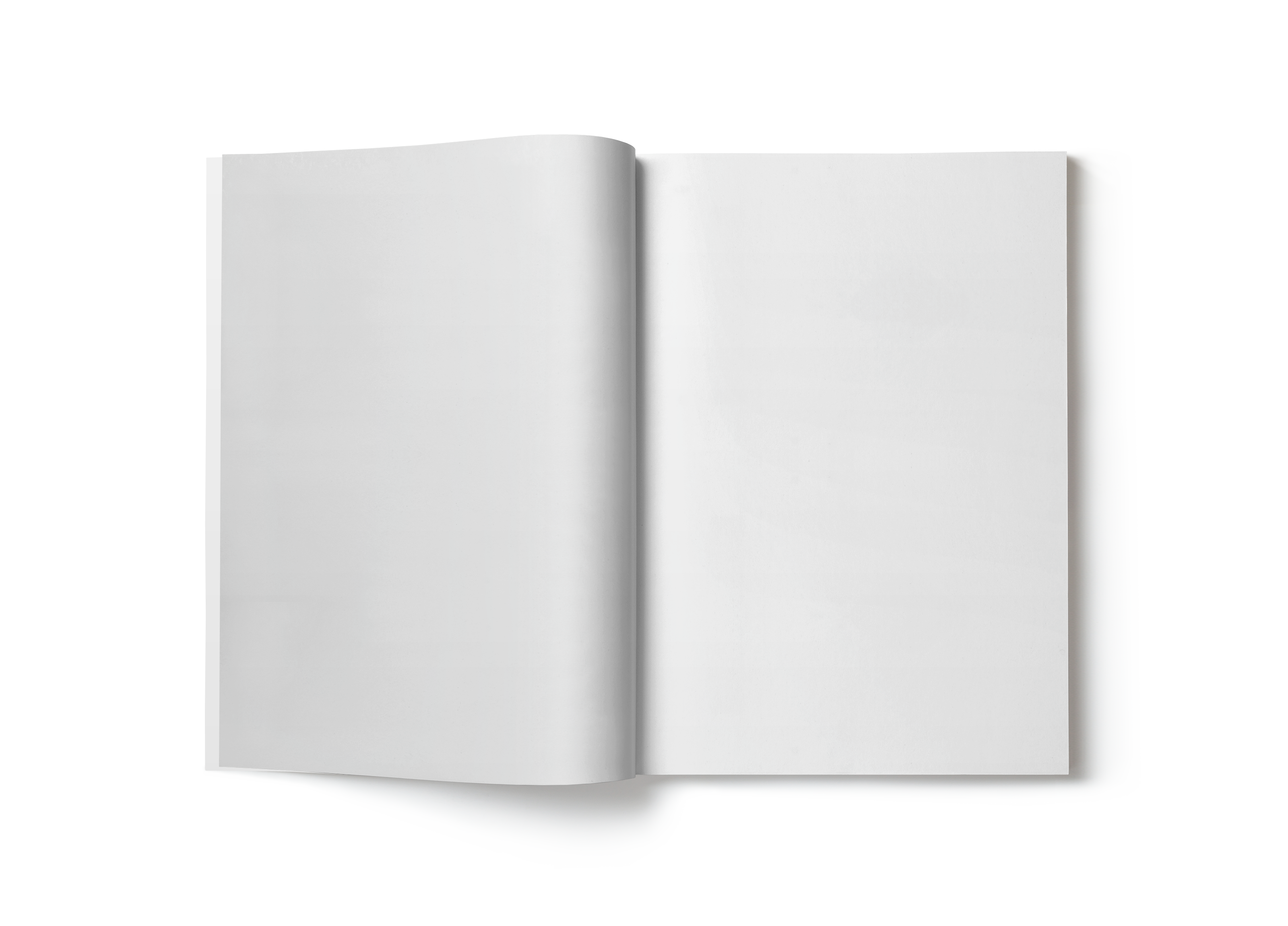 Chapter 1
Hard work
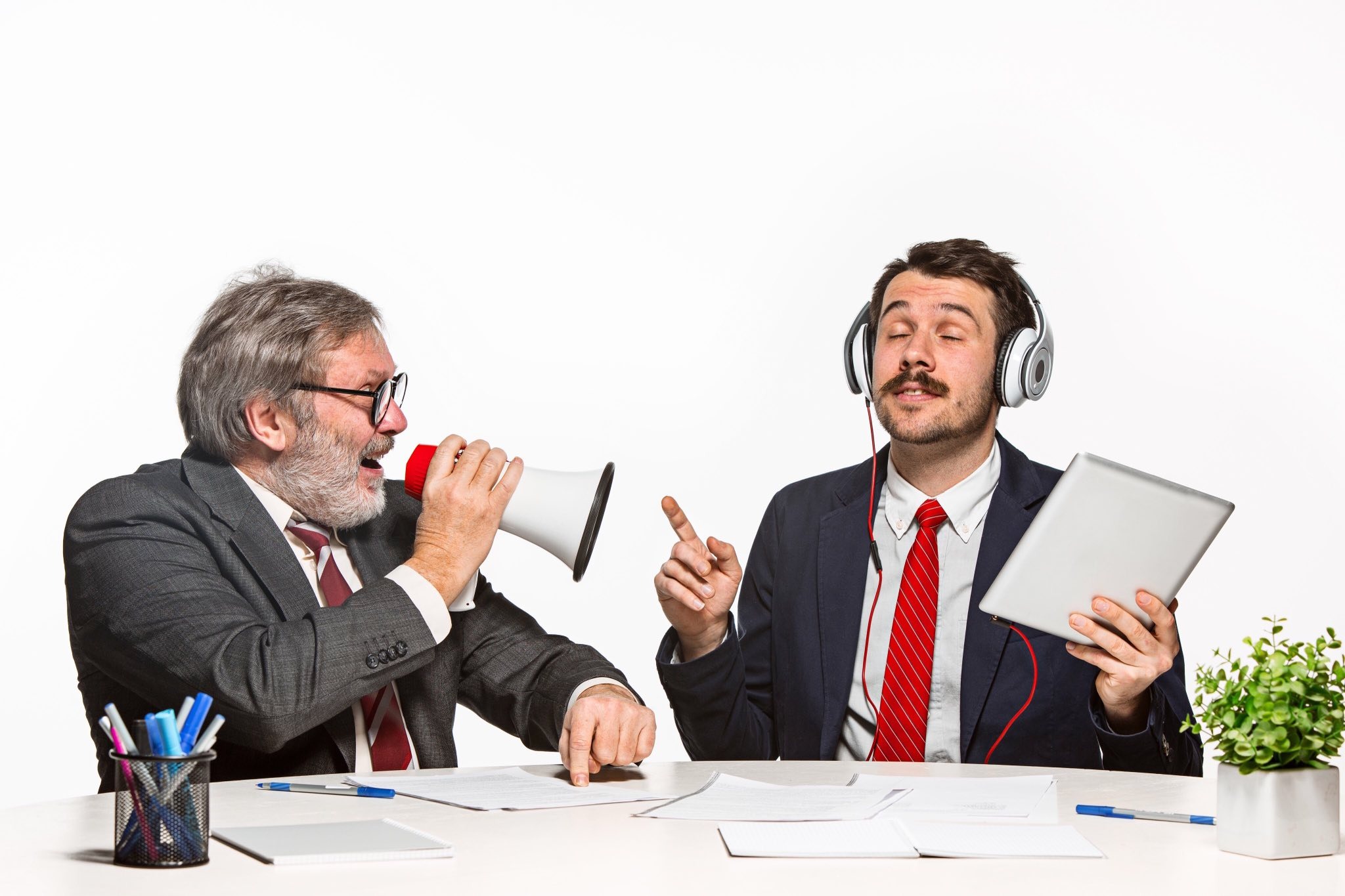 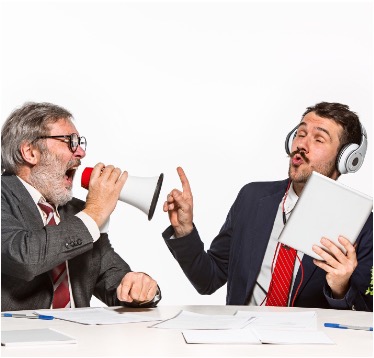 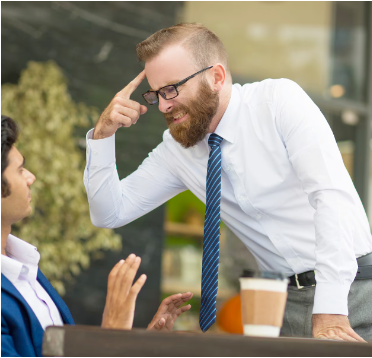 Once upon a time suppliers;

Where hard to reach and the right person in the organization unfindable

Didn’t understand the purpose and their role 

Saw us as the ‘auditor’ which they didn’t want to talk to
2
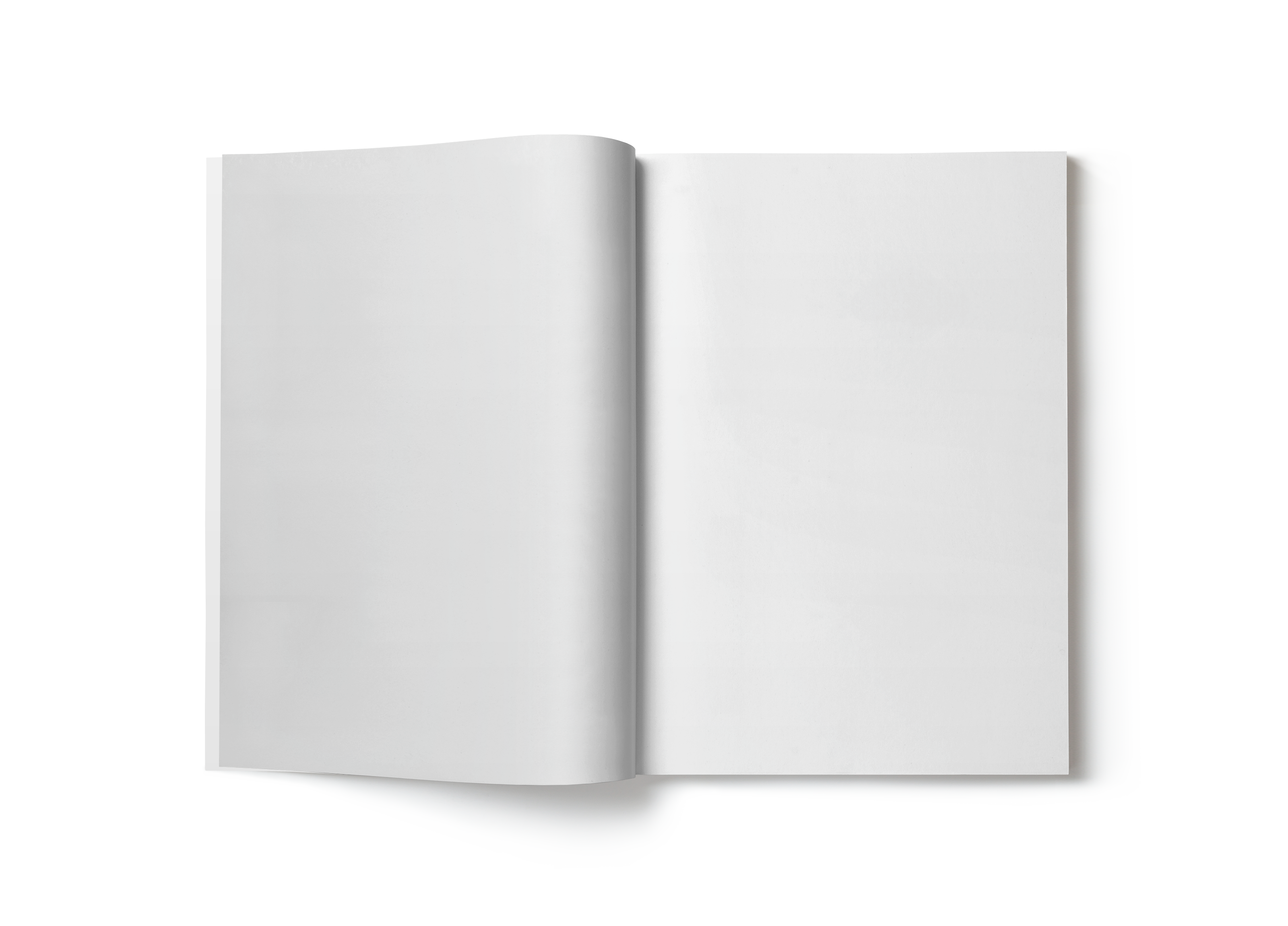 Chapter 2
Trust and collaboration
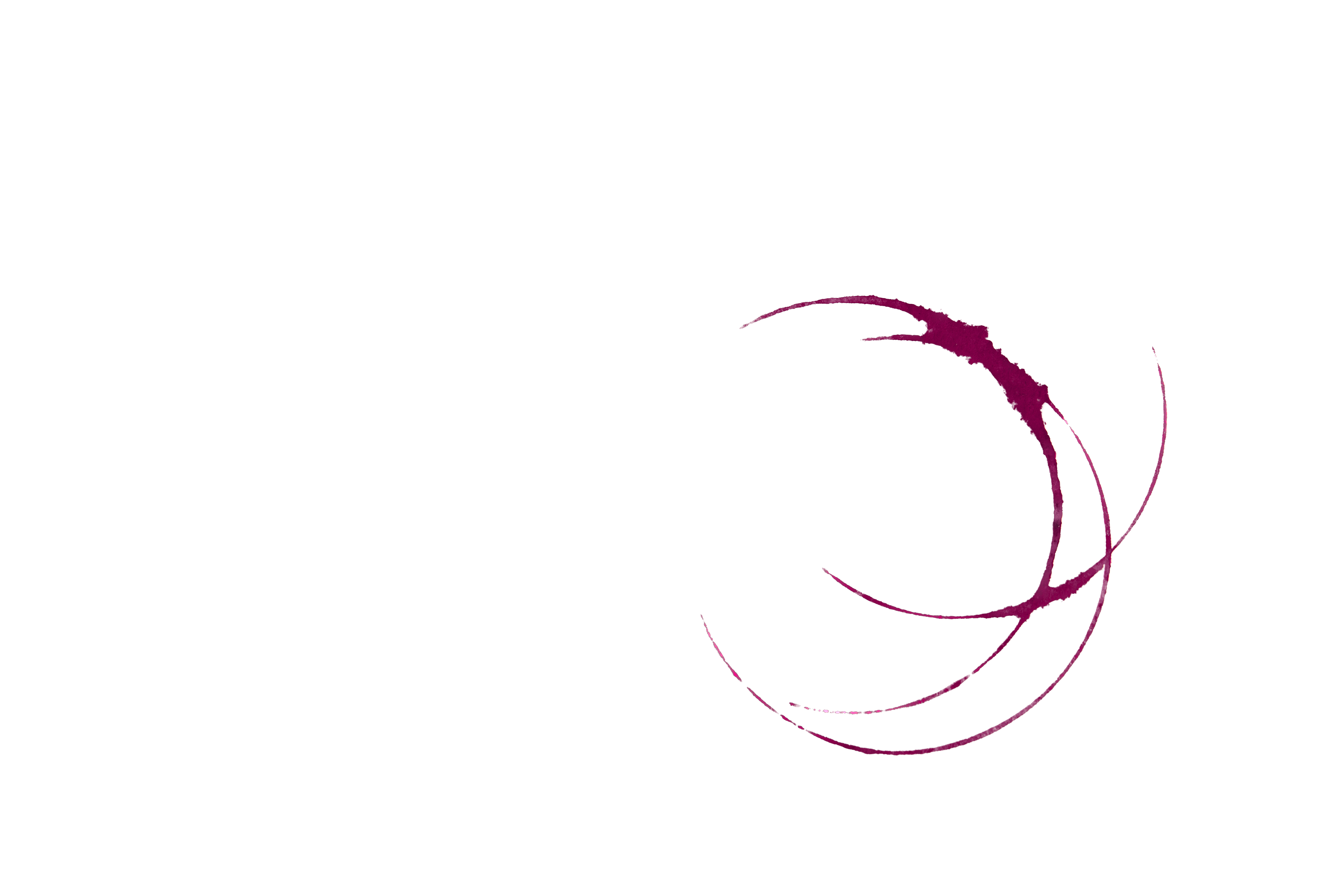 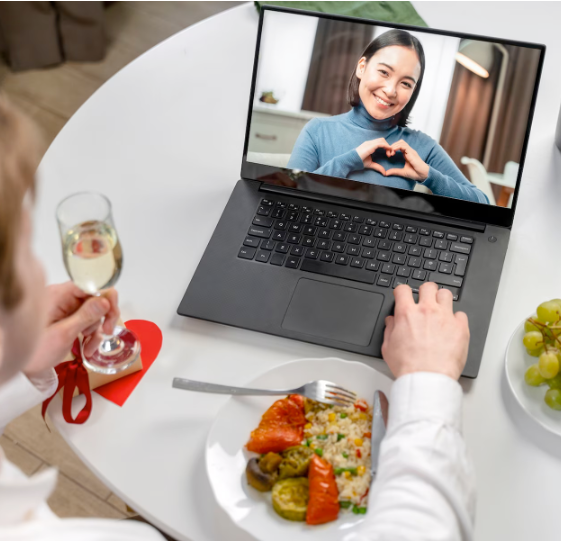 But when SURF compliance’s team arrived.

We: 
Had tough discussions
Put deadlines
Promised to disclose the outcomes
Involved the Dutch Data Protection Authority
Stayed friendly but clear
Showed the benefits of working together
Showed we wanted to help think about measures
After the big battle a new relation started to grow… 









and we had many meals together online.
4
5
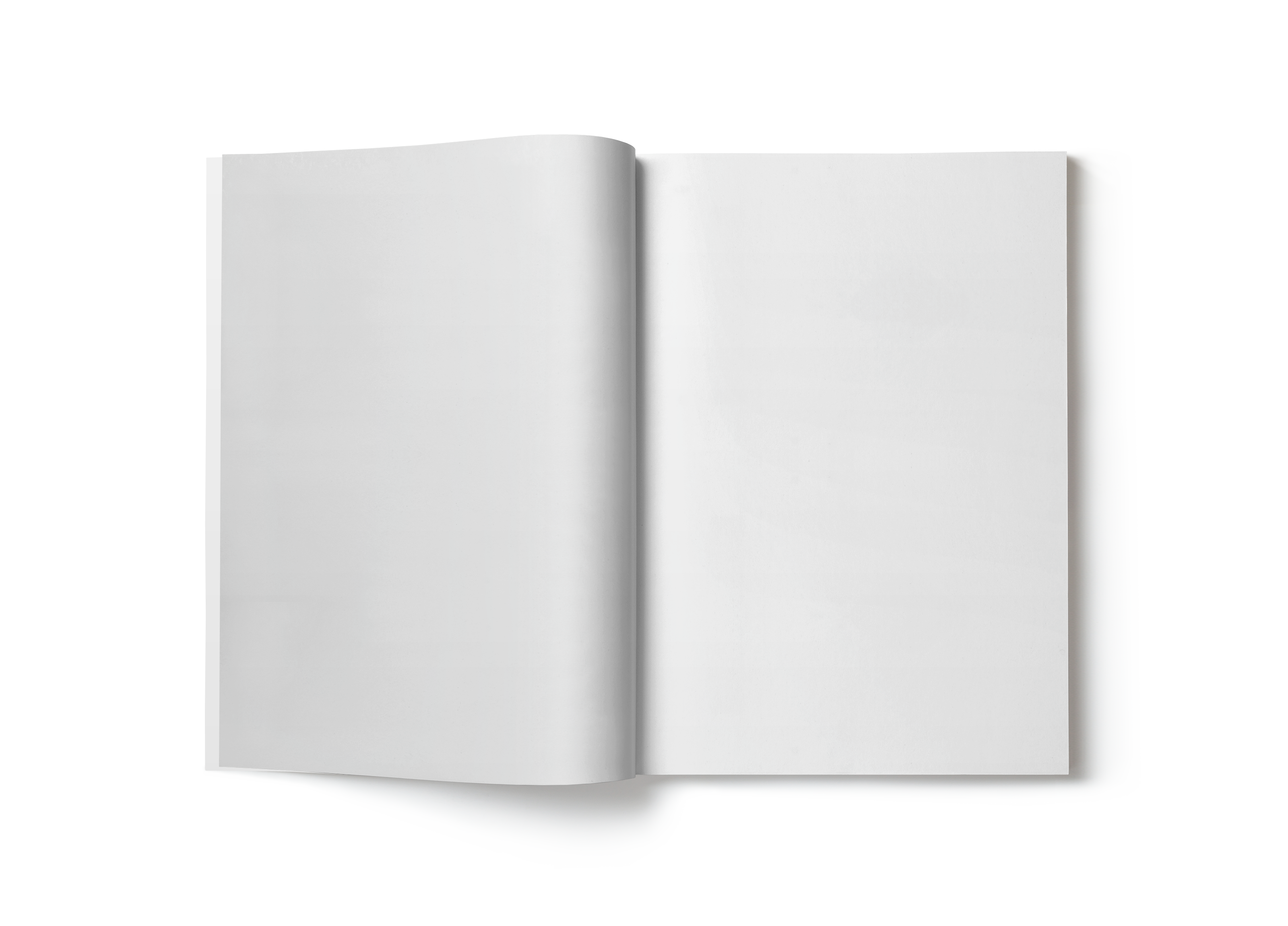 Chapter 3
Together we create data protection
The End…. 
Or just the Beginning



 









Coming up -  Many more compliance stories  

‘The G Files’
planned next fall
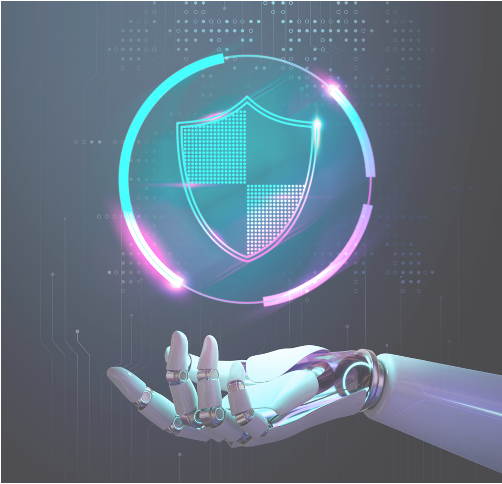 Miracles started to happen...

We collaborated on finding the best technical and legal solutions

Had sessions with many people from different teams, legal, security, privacy, development 

They started to trust us and asked for advice

Together we built a safe and privacy friendly tool for all research and education in Europe
6
7
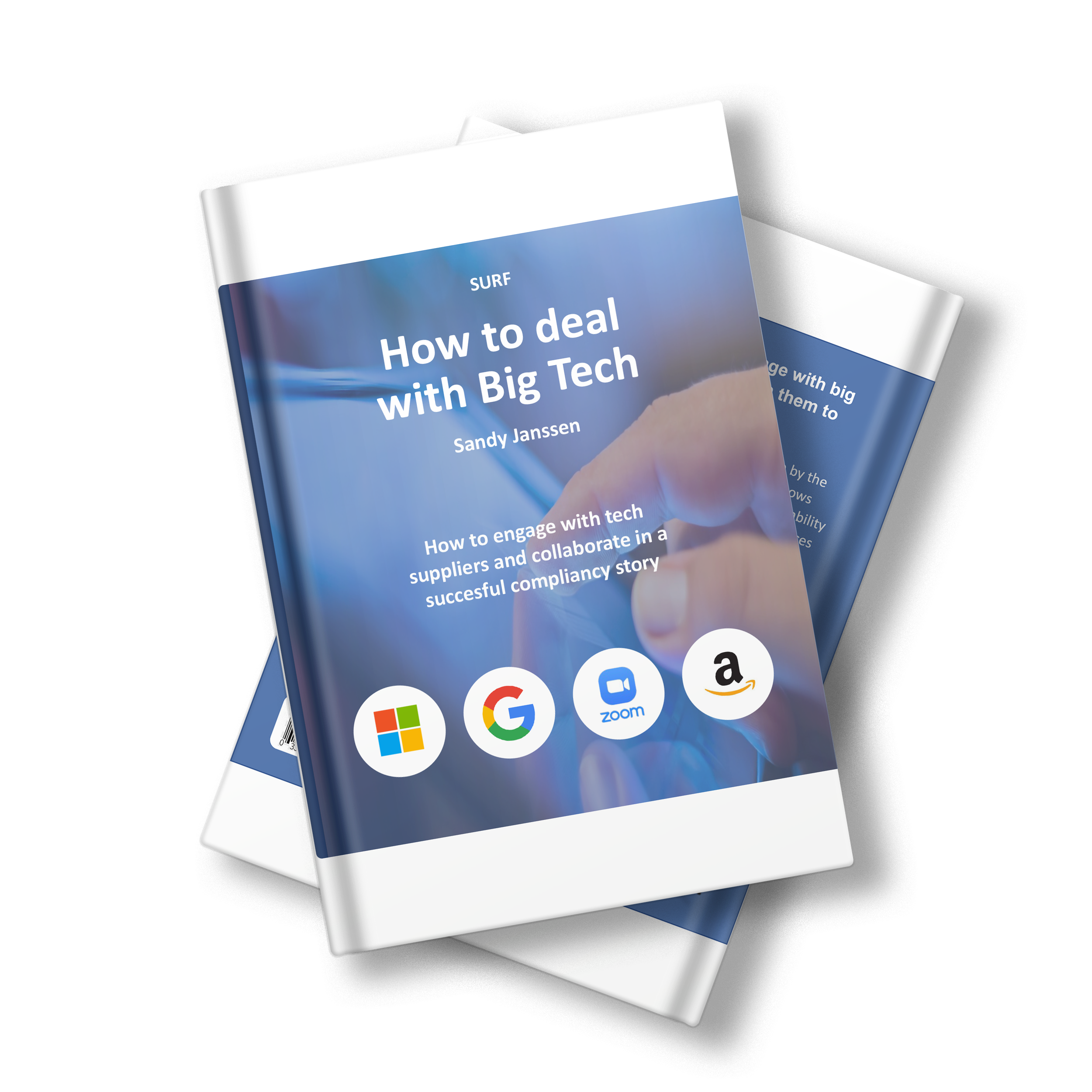 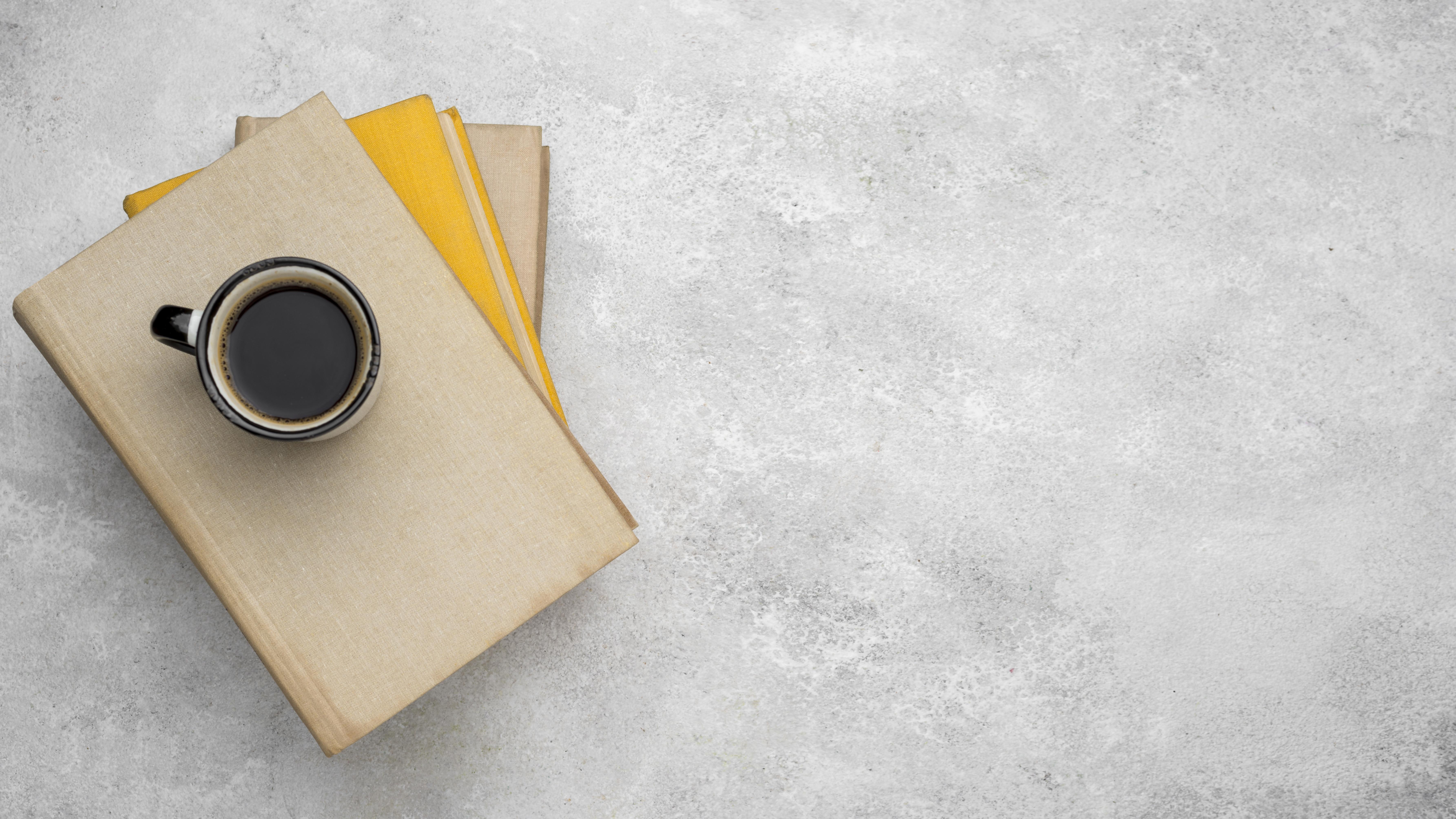 A ground breaking story on how to engage with big tech and how to build a collaboration with them to protect the data of the users
How to deal with big Tech is written by the expert team of SURF who not only knows how to tell the story but also have the ability to draw lessons from their own experiences and explicitly focus on the “what works” in the engagement with big tech. It is a refreshing new way of focusing on the positive side of working with big tech.
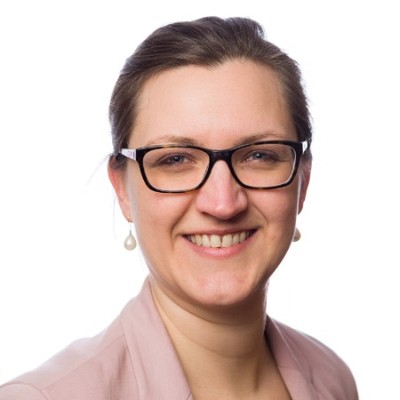 Their ground breaking way of dealing with big tech could be the future in which dialog is the method to actually influence big tech to protect our privacy and security.
‘’A truly magnificent story of hope and finally the positive answer on how to work together with big tech and creating awesome results in protecting the data of the users’’  
Jet de Ranitz – CEO SURF
Interested in more: 

contact us at
sandy.janssen@surf.nl
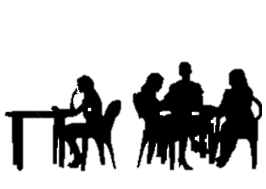 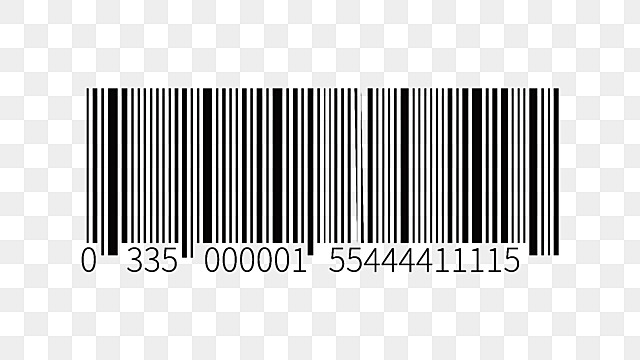